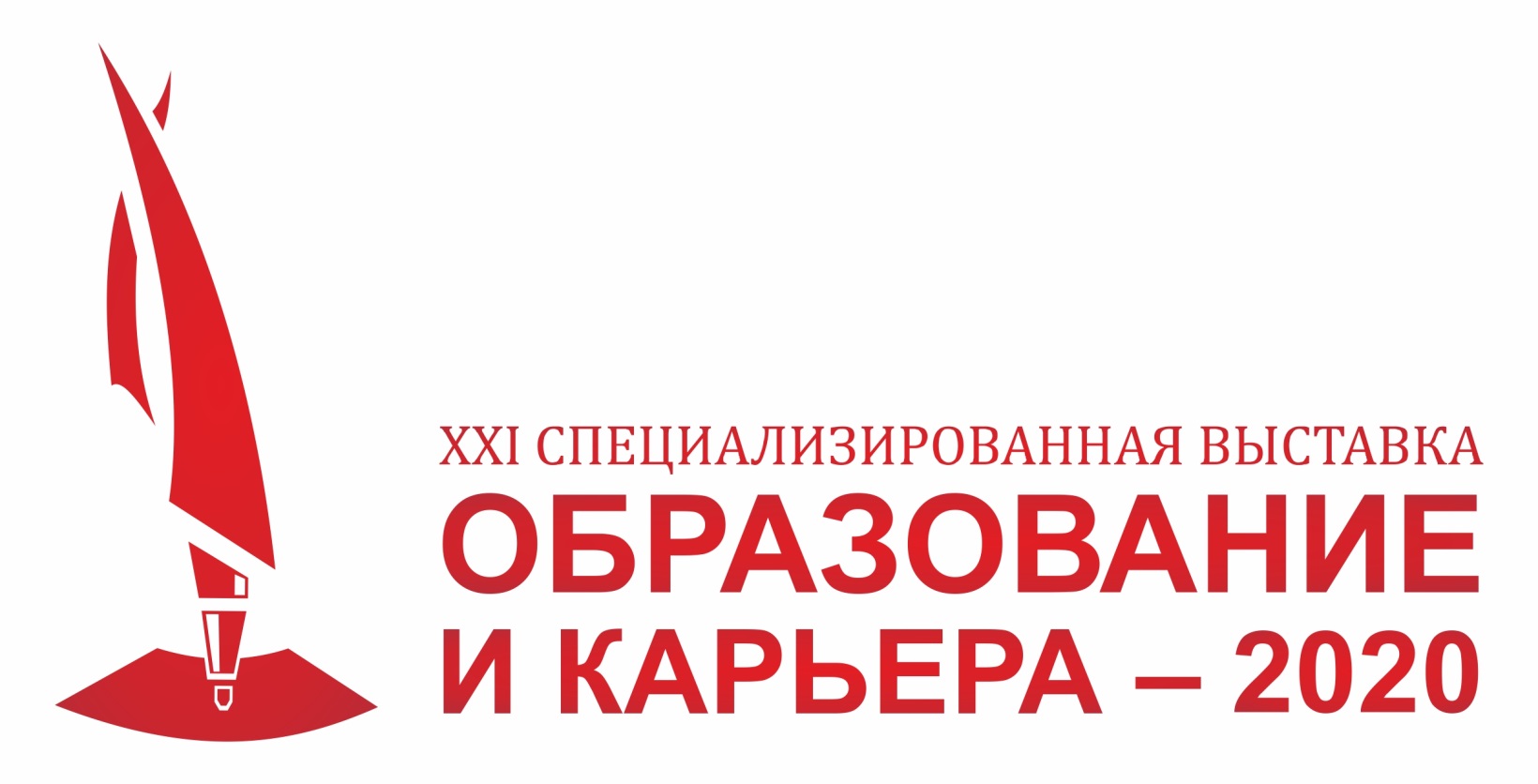 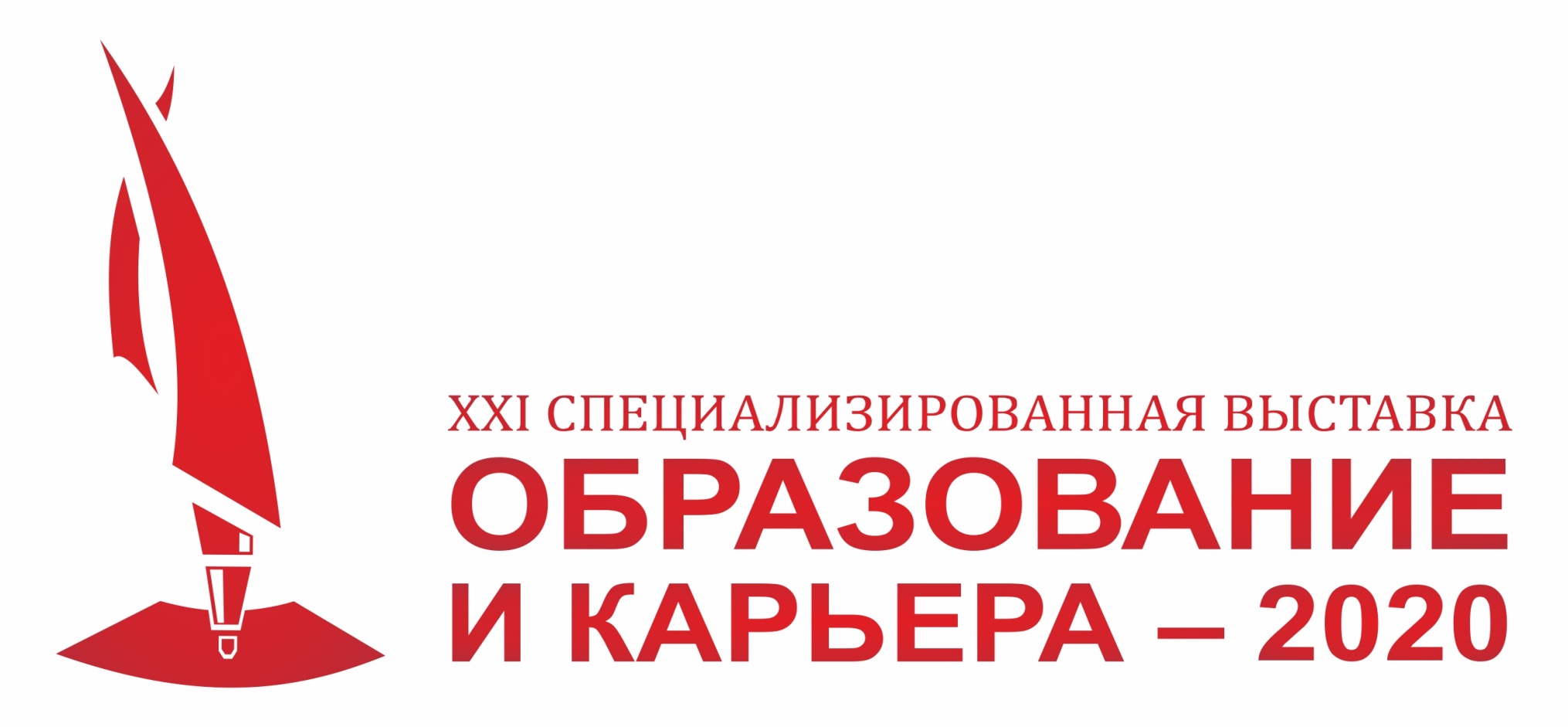 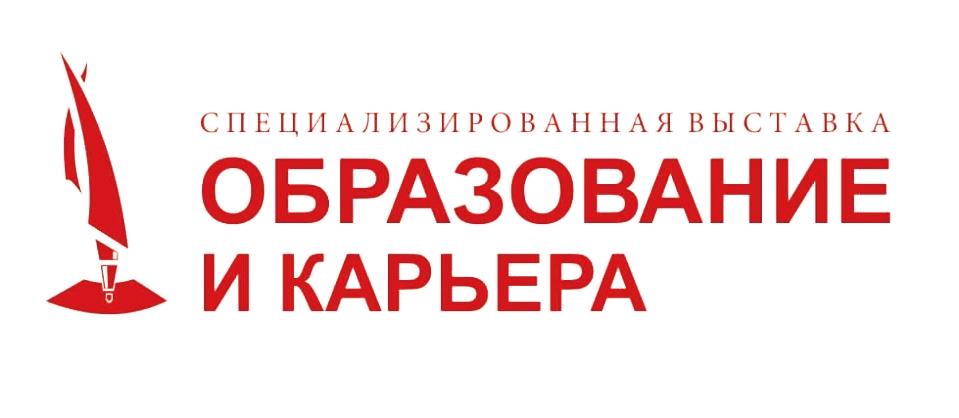 ОБРАЗОВАТЕЛЬНАЯ КАРТА ГОРОДА СУРГУТА
Выставка-форум «Образование и карьера –2015»
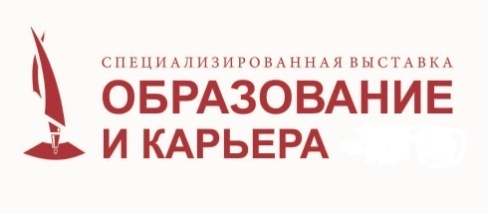 9—11 апреля 2015 года
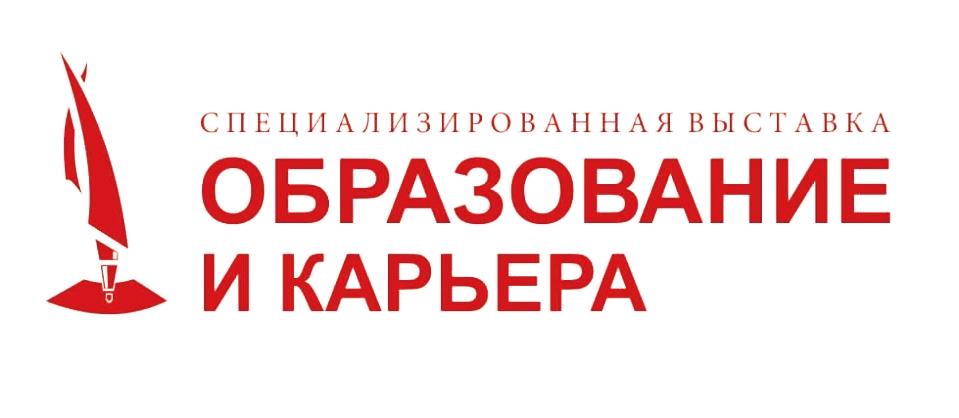 Выставка-форум «Образование и карьера –2015»
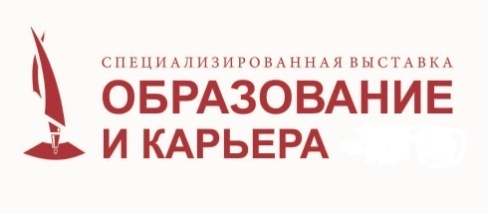 9—11 апреля 2015 года
Профильные 10 классы      на 2020/21 учебный год
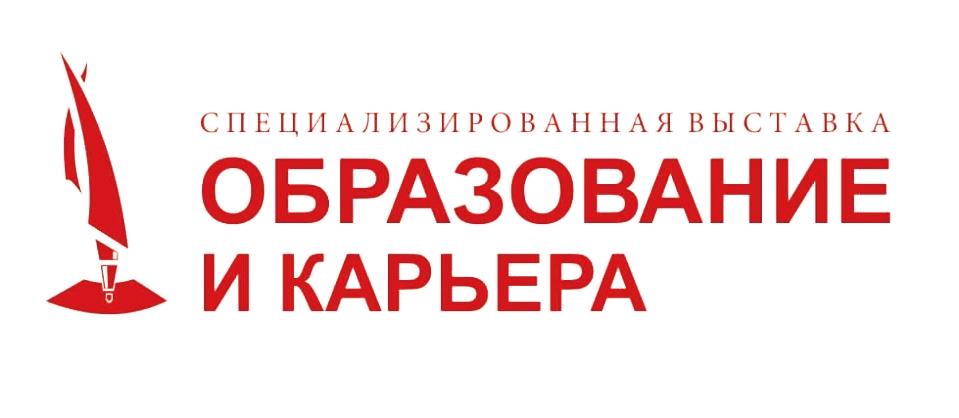 Выставка-форум «Образование и карьера –2015»
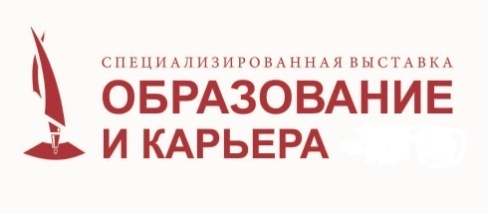 9—11 апреля 2015 года
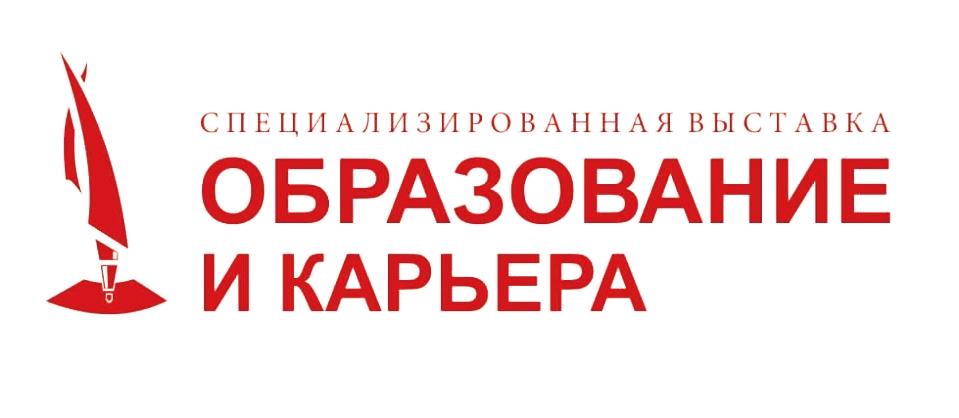 Естественно-научный профиль
Выставка-форум «Образование и карьера –2015»
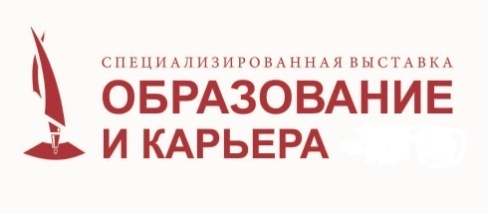 9—11 апреля 2015 года
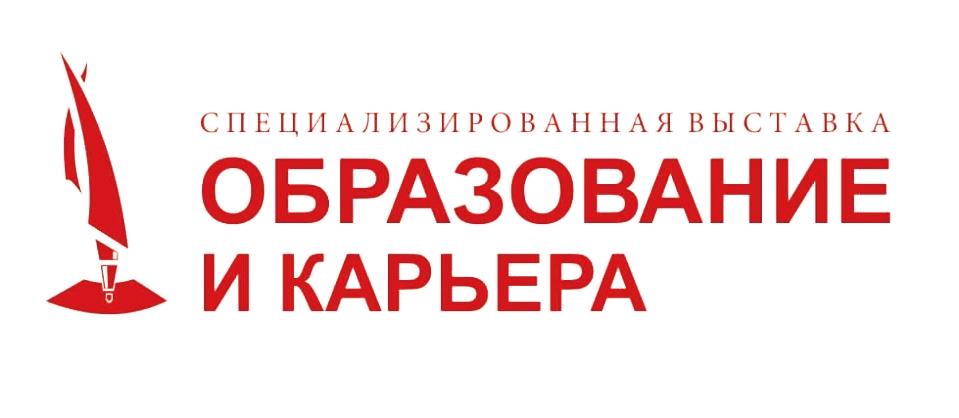 Гуманитарный профиль
Выставка-форум «Образование и карьера –2015»
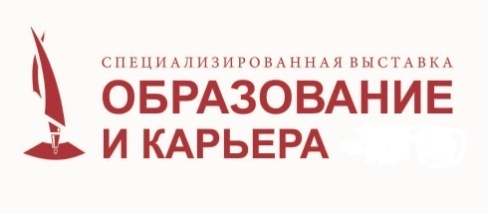 9—11 апреля 2015 года
Социально-экономический профиль
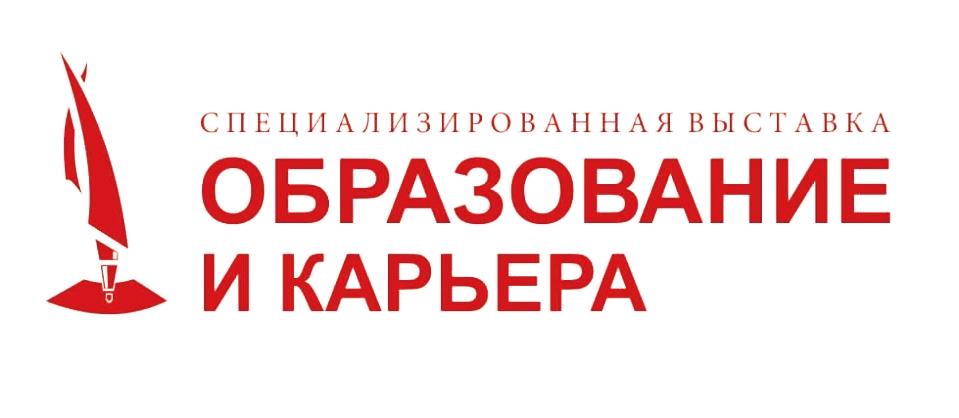 Выставка-форум «Образование и карьера –2015»
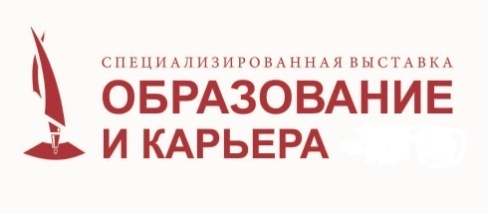 9—11 апреля 2015 года
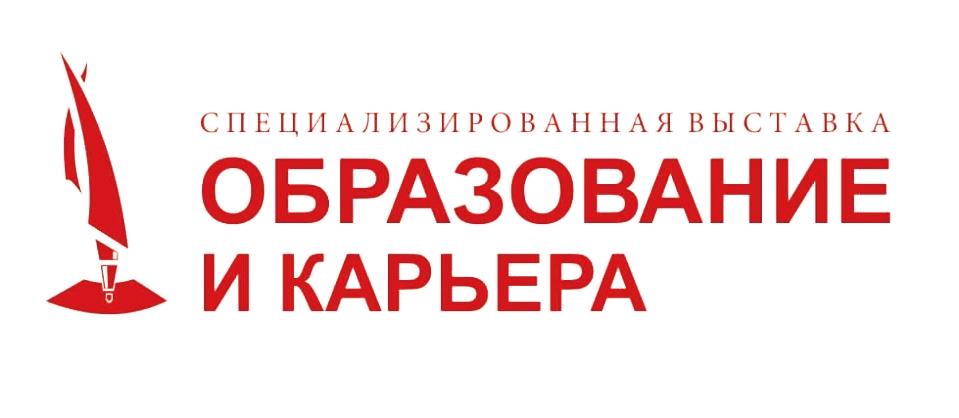 Технологический профиль
Выставка-форум «Образование и карьера –2015»
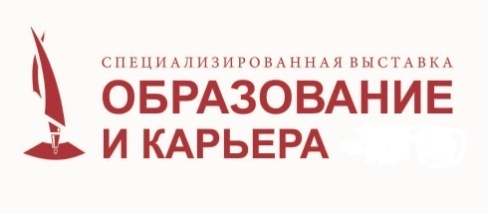 9—11 апреля 2015 года
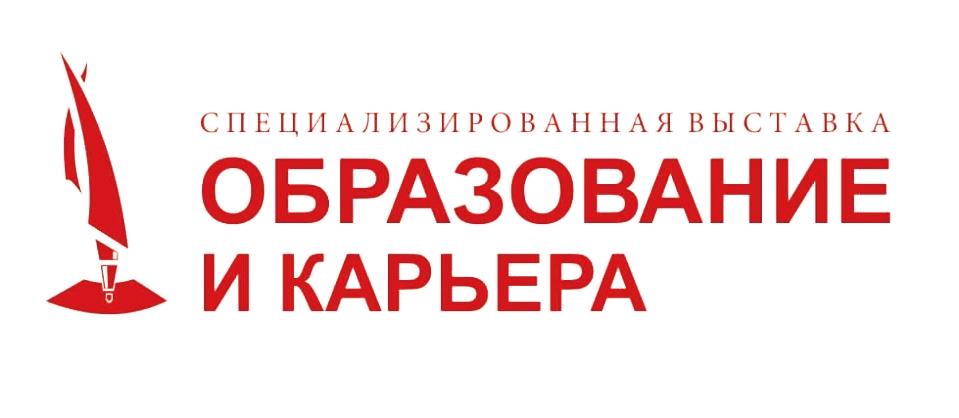 Универсальный профиль
Выставка-форум «Образование и карьера –2015»
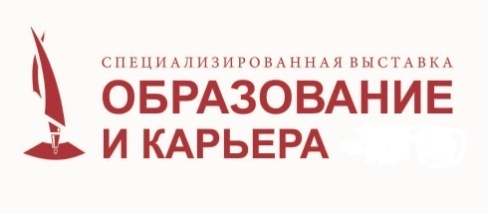 9—11 апреля 2015 года
Универсальный (пожарно-спасательный)профиль
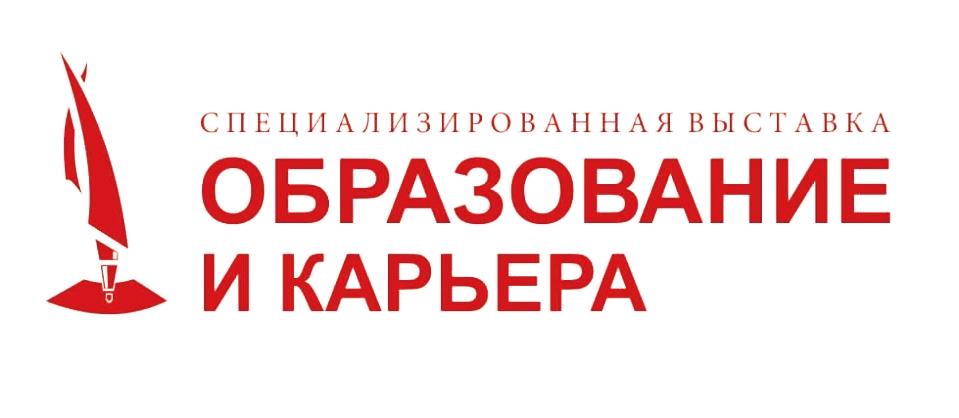 Выставка-форум «Образование и карьера –2015»
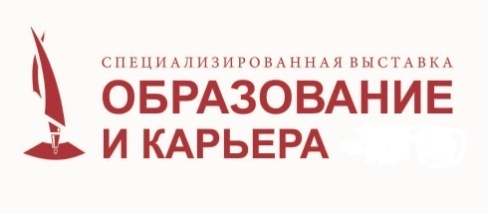 9—11 апреля 2015 года
Профессиональные образовательные организации
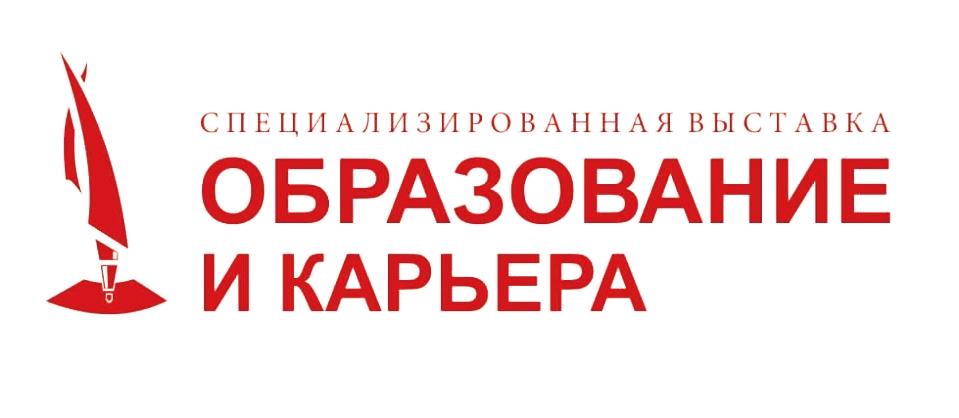 Выставка-форум «Образование и карьера –2015»
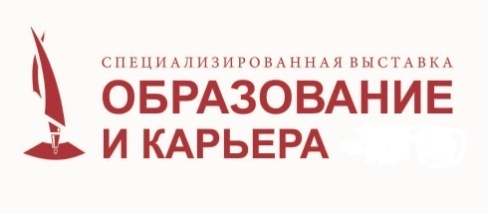 9—11 апреля 2015 года
АУ «Сургутский политехнический колледж»
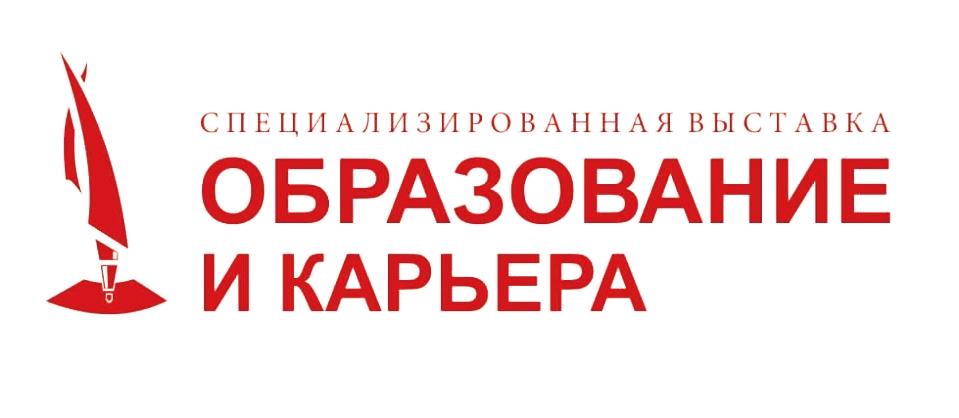 «Строительство и эксплуатация зданий и сооружений»
«Компьютерные системы и комплексы»
«Информационные системы и программирование»
«Электроснабжение (по отраслям)»
«Техническая эксплуатация и обслуживание электрического и электромеханического оборудования (по отраслям)»
«Автоматизация технологических процессов и производств (по отраслям)»
«Технология продукции общественного питания» 
«Сварочное производство»
«Техническое обслуживание и ремонт двигателей, систем и агрегатов автомобилей»
«Коммерция (по отраслям)»
«Организация обслуживания в общественном питании»
«Парикмахерское искусство»
«Поварское и кондитерское дело» 
«Документационное обеспечение управления и архивоведение» 
«Техническое обслуживание и ремонт автомобильного транспорта»
«Мастер отделочных строительных работ 
«Мастер столярно-плотничных, паркетных и стекольных работ»
«Монтажник санитарно-технических, вентиляционных систем и оборудования»
«Мастер по обработке цифровой информации»
«Электромонтер по ремонту и обслуживанию электрооборудования (по отраслям)»
«Сварщик (ручной и частично механизированной сварки (наплавки))»
«Токарь-универсал»
«Мастер контрольно-измерительных приборов и автоматики»
«Мастер по ремонту и обслуживанию автомобилей» 
«Продавец, контролер-кассир»
«Повар, кондитер» 
«Секретарь»
«Маляр»
«Повар»
«Пекарь» 
«Столяр строительный»
Выставка-форум «Образование и карьера –2015»
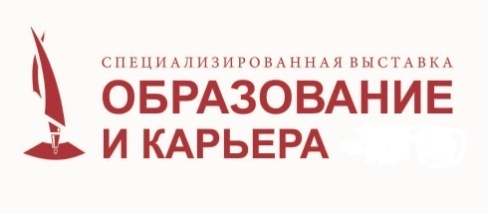 9—11 апреля 2015 года
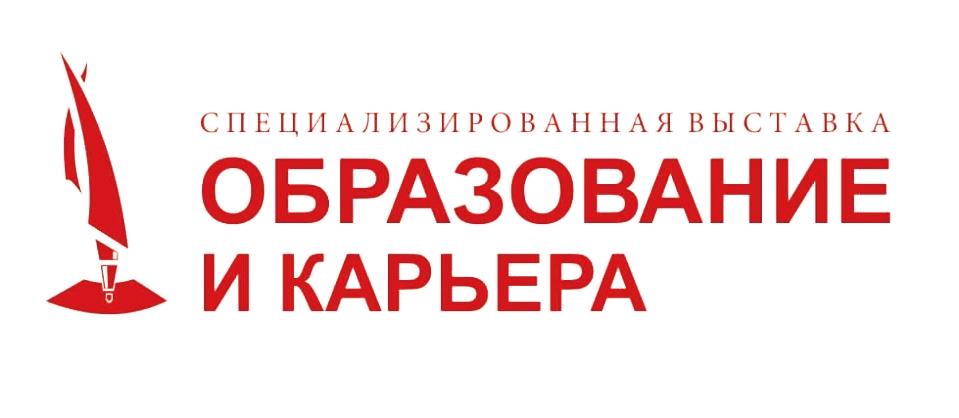 АУ «Сургутский политехнический колледж»
http://www.surpk.ru/   
тел. (3462) 20-69-40 (доб. 101)
surpk@surpk.ru
Выставка-форум «Образование и карьера –2015»
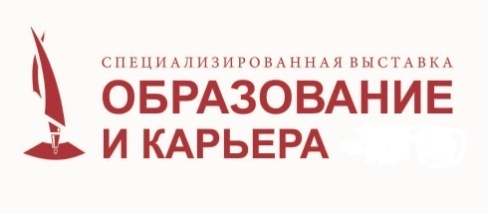 9—11 апреля 2015 года
БУ «Сургутский музыкальный колледж»
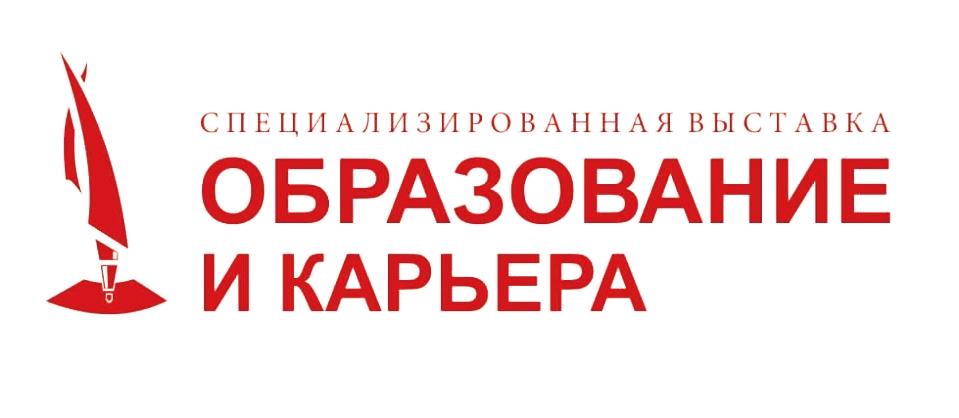 Музыкальное искусство эстрады (по видам) по виду эстрадное пение
Инструментальное исполнительство (по видам инструментов)
Хоровое дирижирование
Теория музыки
Выставка-форум «Образование и карьера –2015»
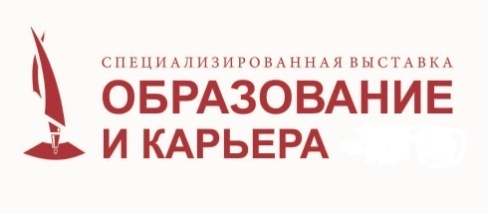 9—11 апреля 2015 года
БУ «Сургутский музыкальный 
колледж»
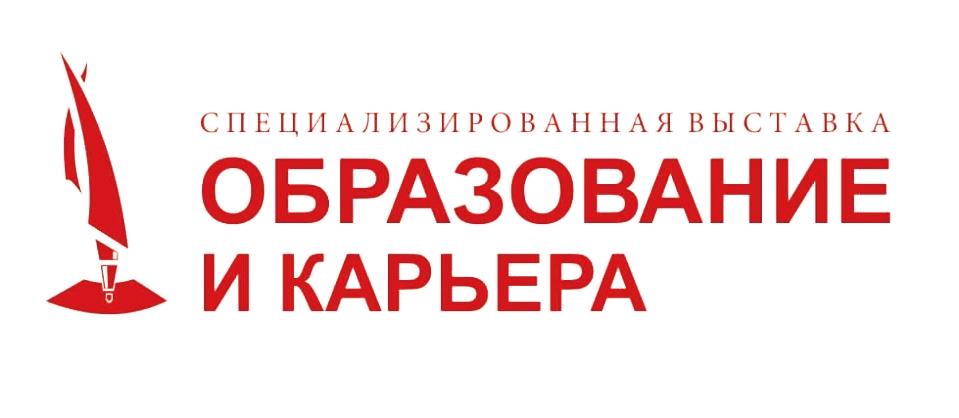 http://surgutmusic.ru/ 
тел. (3462) 35-22-48
surgutmusic@mail.ru
Выставка-форум «Образование и карьера –2015»
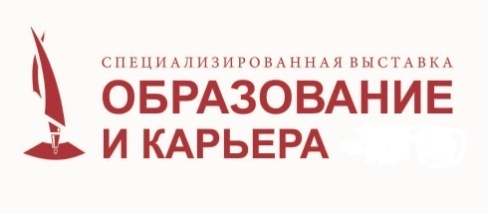 9—11 апреля 2015 года
БУ «Сургутский колледж русской культуры имени А.С. Знаменского»
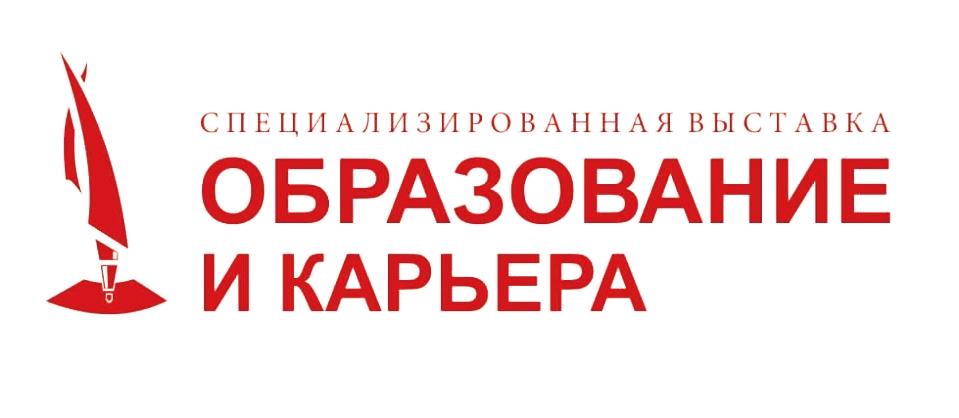 «Народное художественное творчество»(по виду: театральное творчество)
«Вокальное искусство»
«Сольное и хоровое народное пение»
«Хоровое дирижирование»
«Музыкальное звукооператорское мастерство»
«Дизайн» (по отраслям)
«Декоративно-прикладное искусство и народные промыслы»(по видам)
Выставка-форум «Образование и карьера –2015»
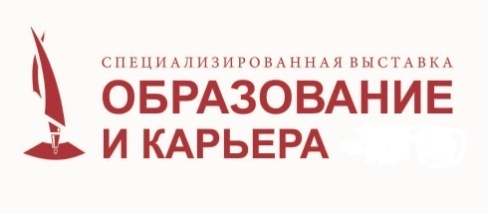 9—11 апреля 2015 года
БУ «Сургутский колледж русской культуры имени А.С. Знаменского»
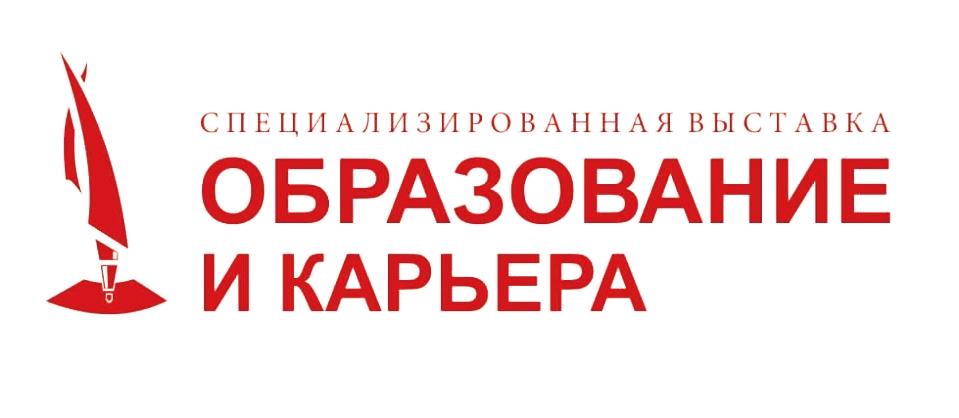 http://www.znamenskol.ru/ 
тел. (3462) 24-89-82
ork-hmao@mail.ru
Выставка-форум «Образование и карьера –2015»
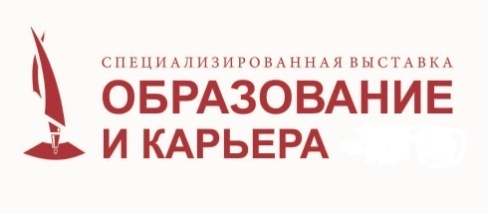 9—11 апреля 2015 года
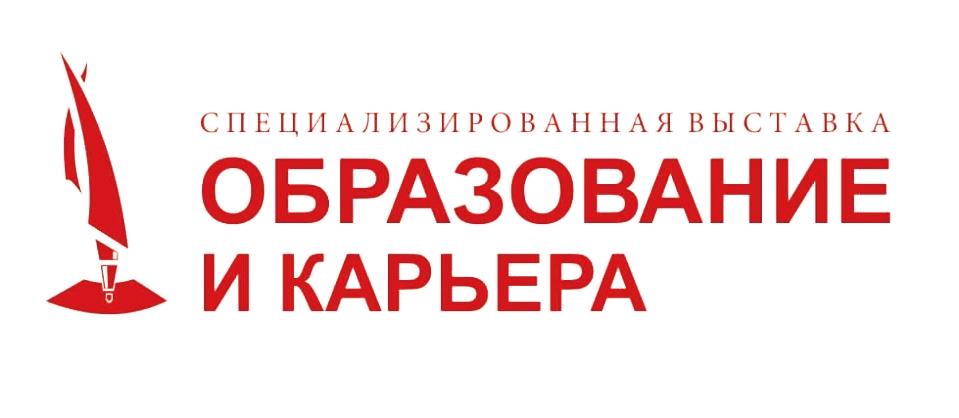 Сургутский финансово-экономический колледж -филиал ФГОБУ ВО «Финансовый университет при Правительстве РФ»(Сургутский филиал Финуниверситета)
Экономика и бухгалтерский учет (по отраслям)
Финансы
Выставка-форум «Образование и карьера –2015»
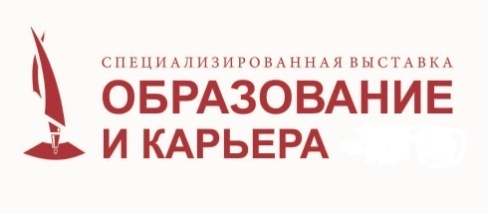 9—11 апреля 2015 года
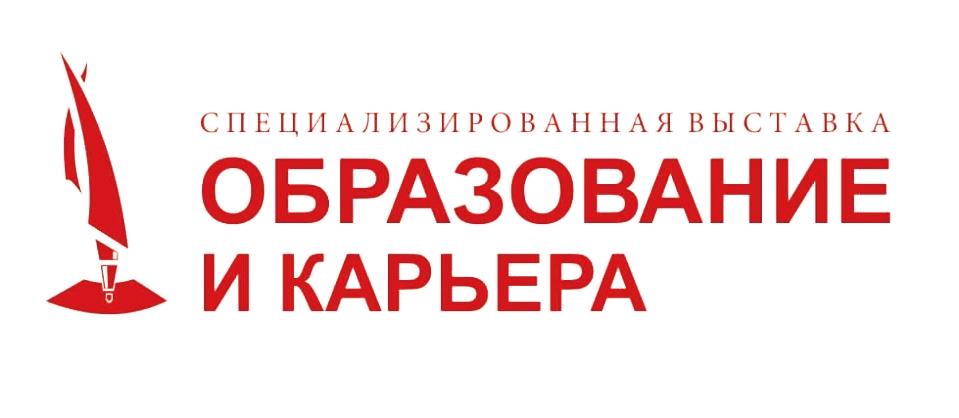 Сургутский финансово-экономический колледж -филиал ФГОБУ ВО «Финансовый университет при Правительстве РФ»(Сургутский филиал Финуниверситета)
http://www.fa.ru 
тел. (3462) 24-68-46, 24-67-97
surfek@fa.ru
Выставка-форум «Образование и карьера –2015»
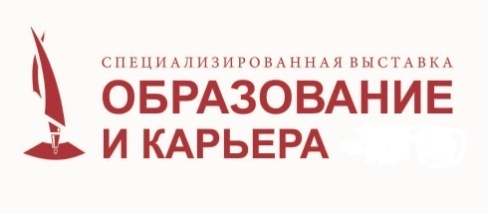 9—11 апреля 2015 года
Сургутский нефтяной техникум (филиал) ФГБОУ ВО «Югорский государственный университет»
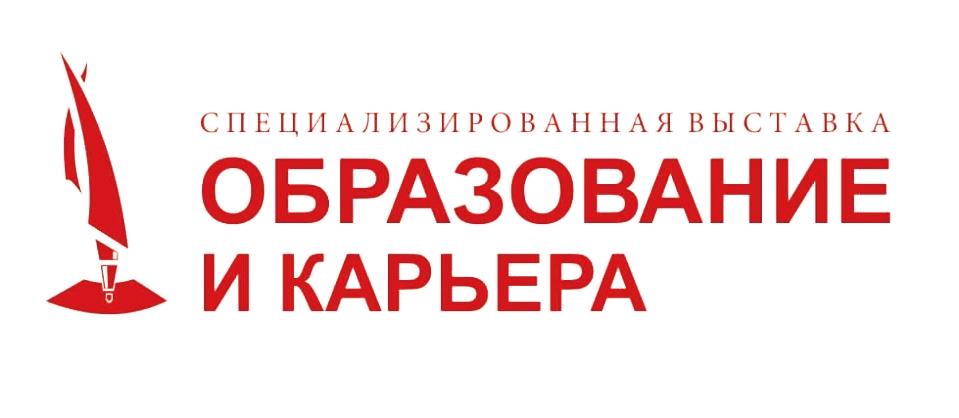 «Монтаж и техническая эксплуатация промышленного оборудования» (по отраслям)
«Переработка нефти и газа»
«Разработка и эксплуатация нефтяных и газовых месторождений»
«Бурение нефтяных и газовых скважин»
«Техническое обслуживание и ремонт автомобильного транспорта»
«Экономика и бухгалтерский учет» (по отраслям)
Выставка-форум «Образование и карьера –2015»
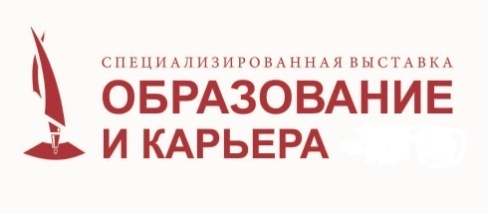 9—11 апреля 2015 года
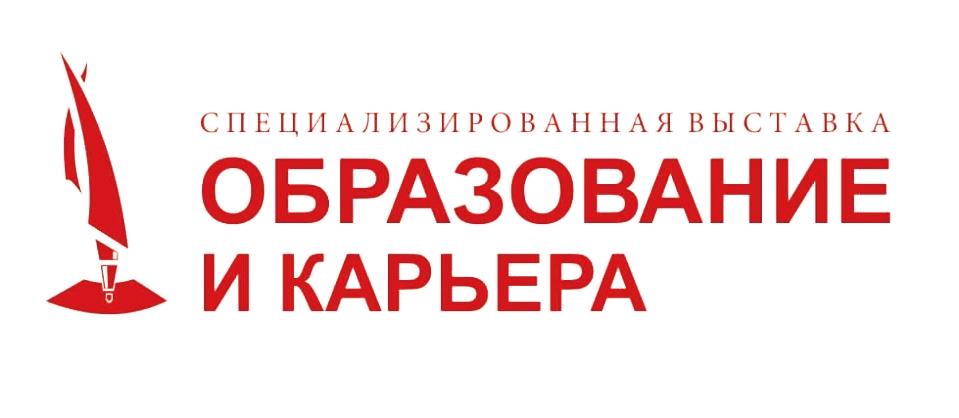 Сургутский нефтяной техникум (филиал) ФГБОУ ВО «Югорский государственный университет»
https://snt.ugrasu.ru/ 
тел. (3462) 45-76-11
snt@bk.ru
Выставка-форум «Образование и карьера –2015»
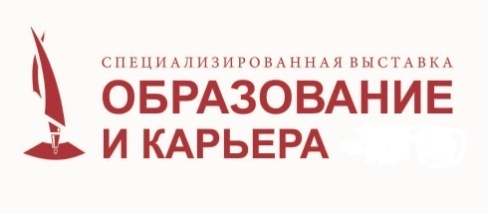 9—11 апреля 2015 года
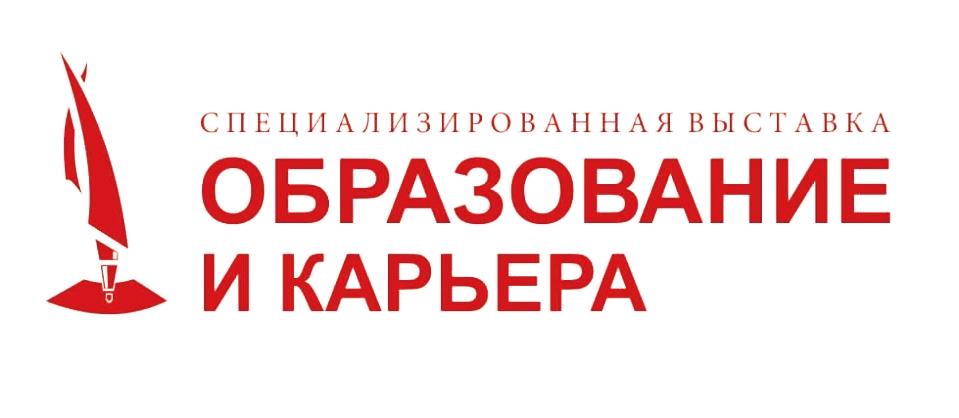 Сургутский филиал ГБОУ ПОО «Златоустовский техникум технологий и экономики»
«Экономика и бухгалтерский учёт» (по отраслям)
«Банковское дело»
«Товароведение и экспертиза качества потребительских товаров»
«Коммерция» (по отраслям)
«Право и организация социального обеспечения»
«Технология продукции общественного питания»
Выставка-форум «Образование и карьера –2015»
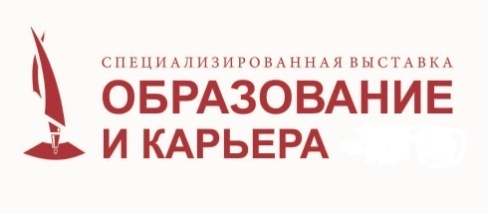 9—11 апреля 2015 года
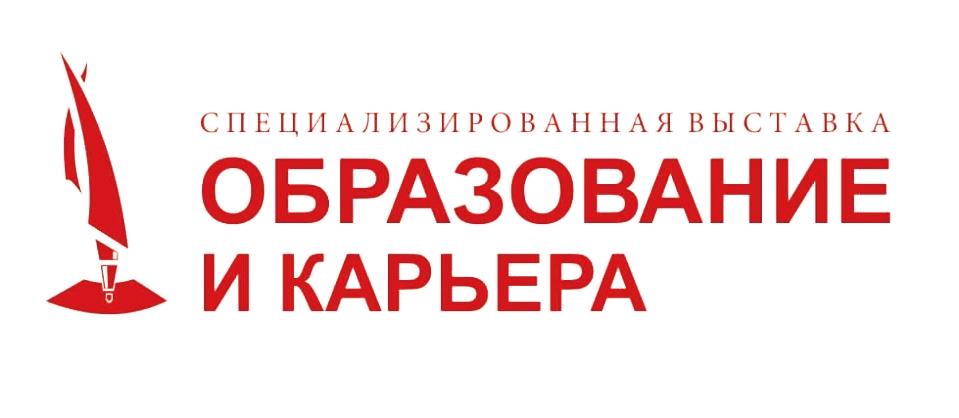 Сургутский филиал ГБОУ ПОО «Златоустовский техникум 
технологий и экономики»
http://ztte.ru 
тел. (3462) 34-42-43
technikum@list.ru
Выставка-форум «Образование и карьера –2015»
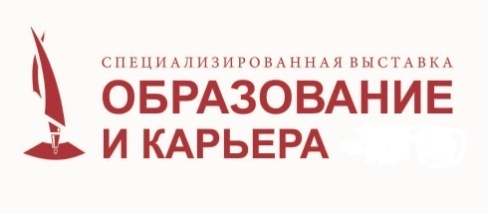 9—11 апреля 2015 года
Сургутский институт нефти и газа (филиал) ФГБОУ ВО «ТИУ»
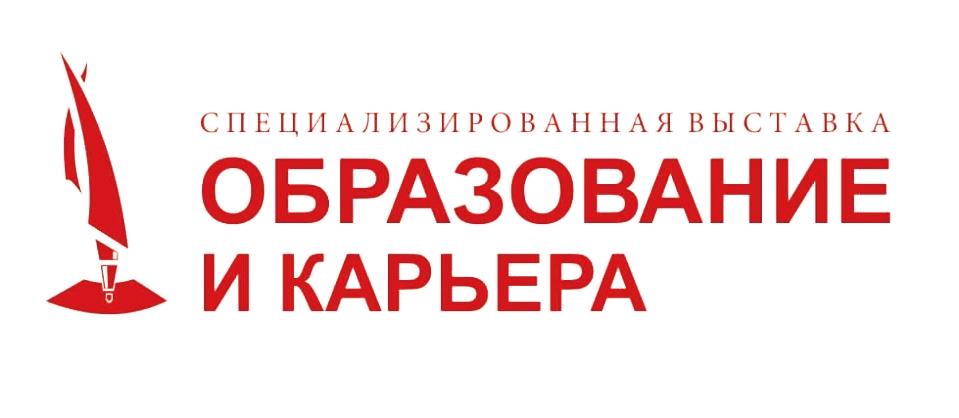 Разработка и эксплуатация нефтяных и газовых месторождений
Техническое обслуживание и ремонт автомобильного транспорта
Выставка-форум «Образование и карьера –2015»
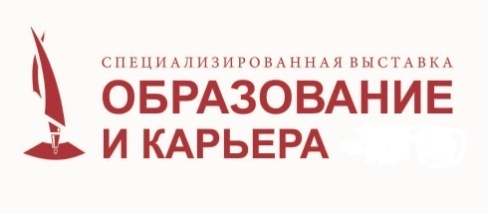 9—11 апреля 2015 года
Сургутский институт нефти и газа (филиал) ФГБОУ ВО «ТИУ»
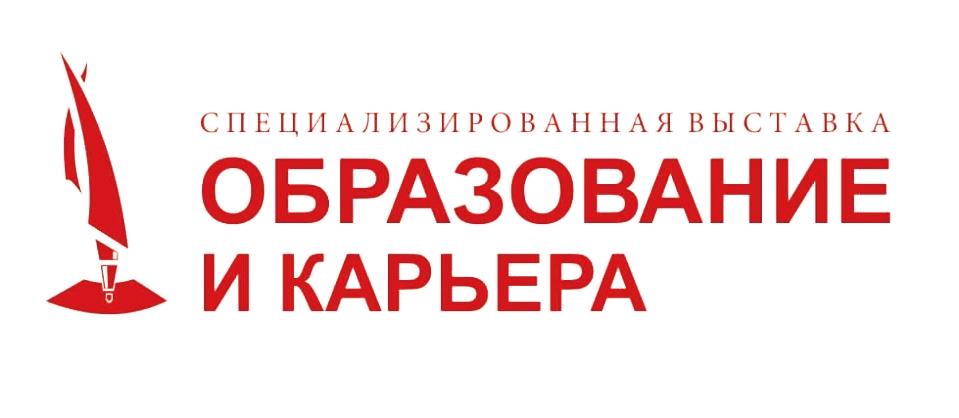 https://www.tyuiu.ru 
тел. (3462) 35-25-88, 35-25-90
ftgs@tyuiu.ru
Выставка-форум «Образование и карьера –2015»
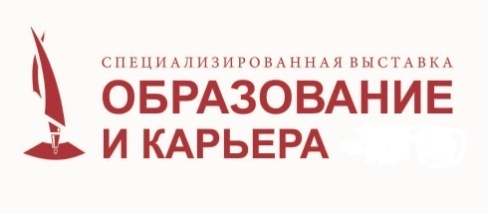 9—11 апреля 2015 года
Сургутское представительство НОЧУ ВО «Московский финансово-промышленный университет «Синергия»
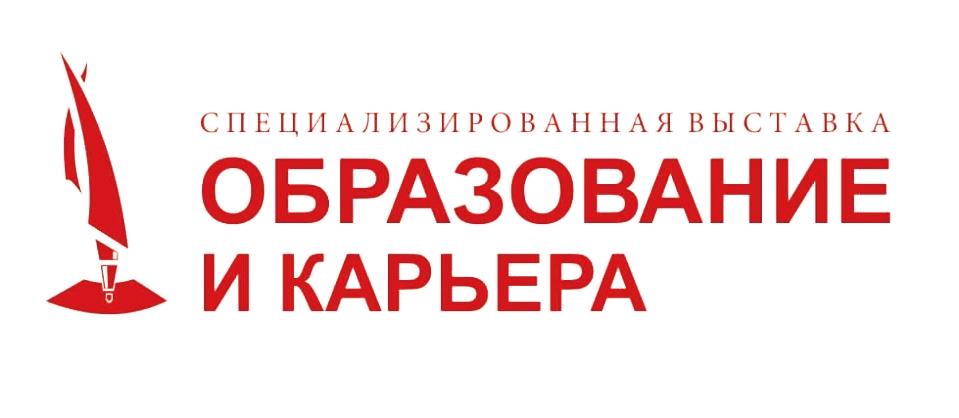 Банковское дело
Гостиничное дело
Информационные системы и программирование
Коммерция (по отраслям)
Экономика и бухгалтерский учет (по отраслям)
Сургутское представительство НОЧУ ВО «Московский финансово-промышленный университет «Синергия»
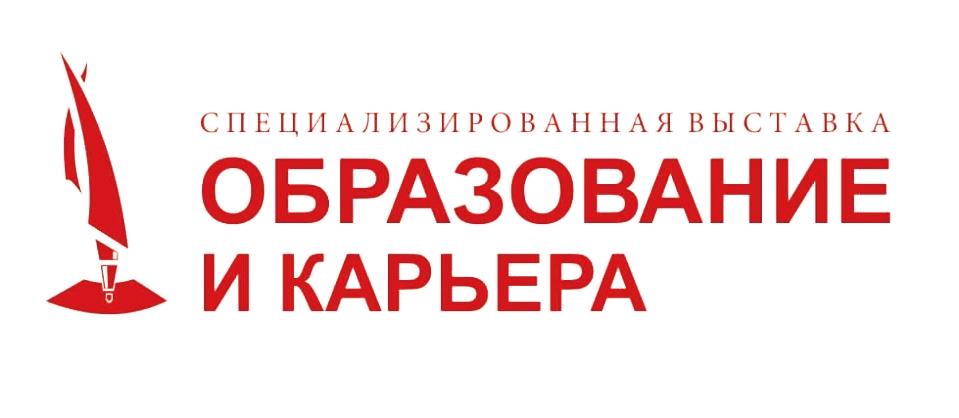 https://surgut.synergyregions.ru
тел. (3462)93-72-92, 8-909-043-01-49
ELifanova@synergy.ru
АН ПОО «Сургутский институт экономики, управления и права»
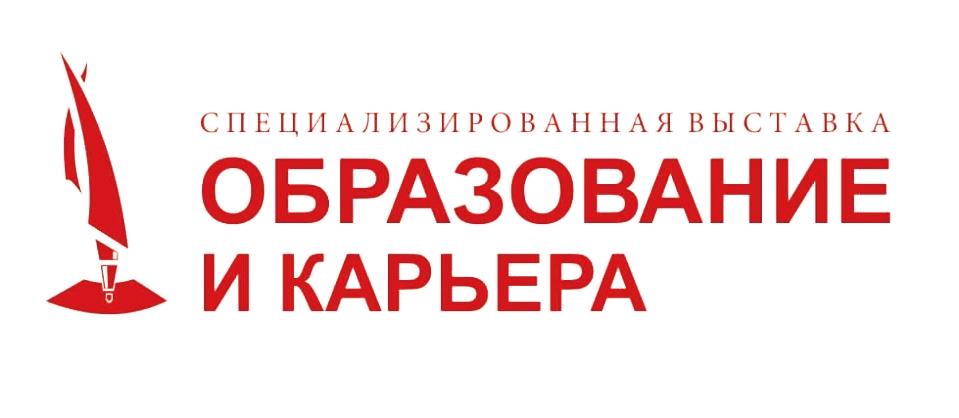 «Наладчик компьютерных сетей»
«Сетевое и системное администрирование»
«Право и организация социального обеспечения» 
«Экономика и бухгалтерский учет» (по отраслям)
«Банковское дело»
«Операционная деятельность в логистике» 
«Дошкольное образование» 
«Физическая культура» 
«Коммерция» (по отраслям)
«Социальная работа» 
«Дизайн» (по отраслям)
«Право и судебное администрирование» 
«Коррекционная педагогика в начальном образовании»
«Педагогика дополнительного образования» 
«Фармация»
«Документационное обеспечение управления и архивоведение»
АН ПОО «Сургутский институт экономики, управления и права»
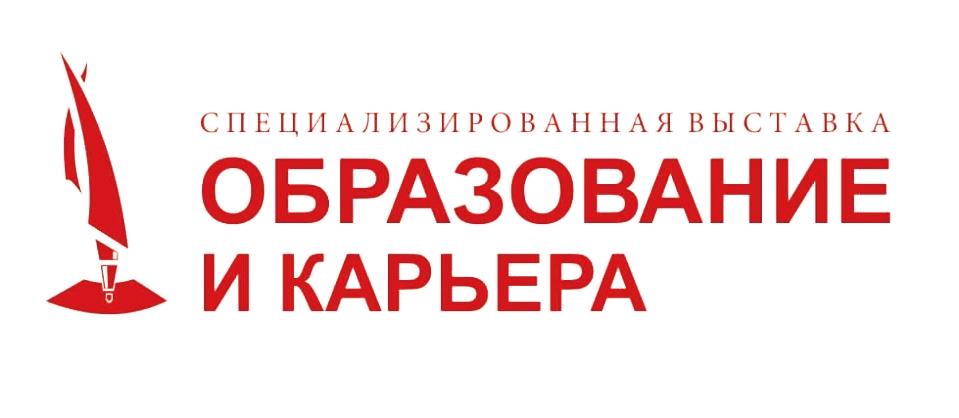 http://www.sielom.ru
тел. (3462) 24-95-28
tgusf_dog@mail.ru
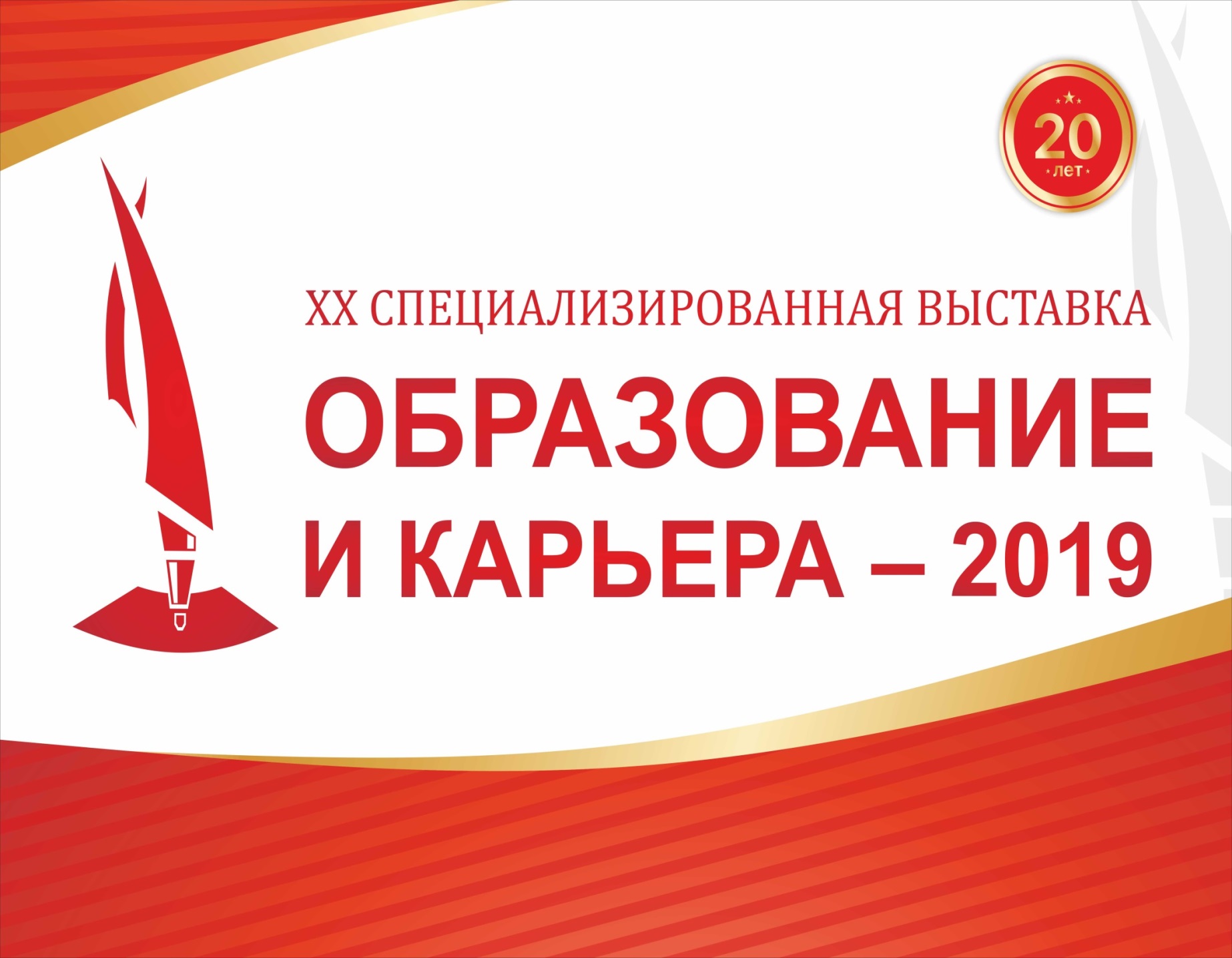 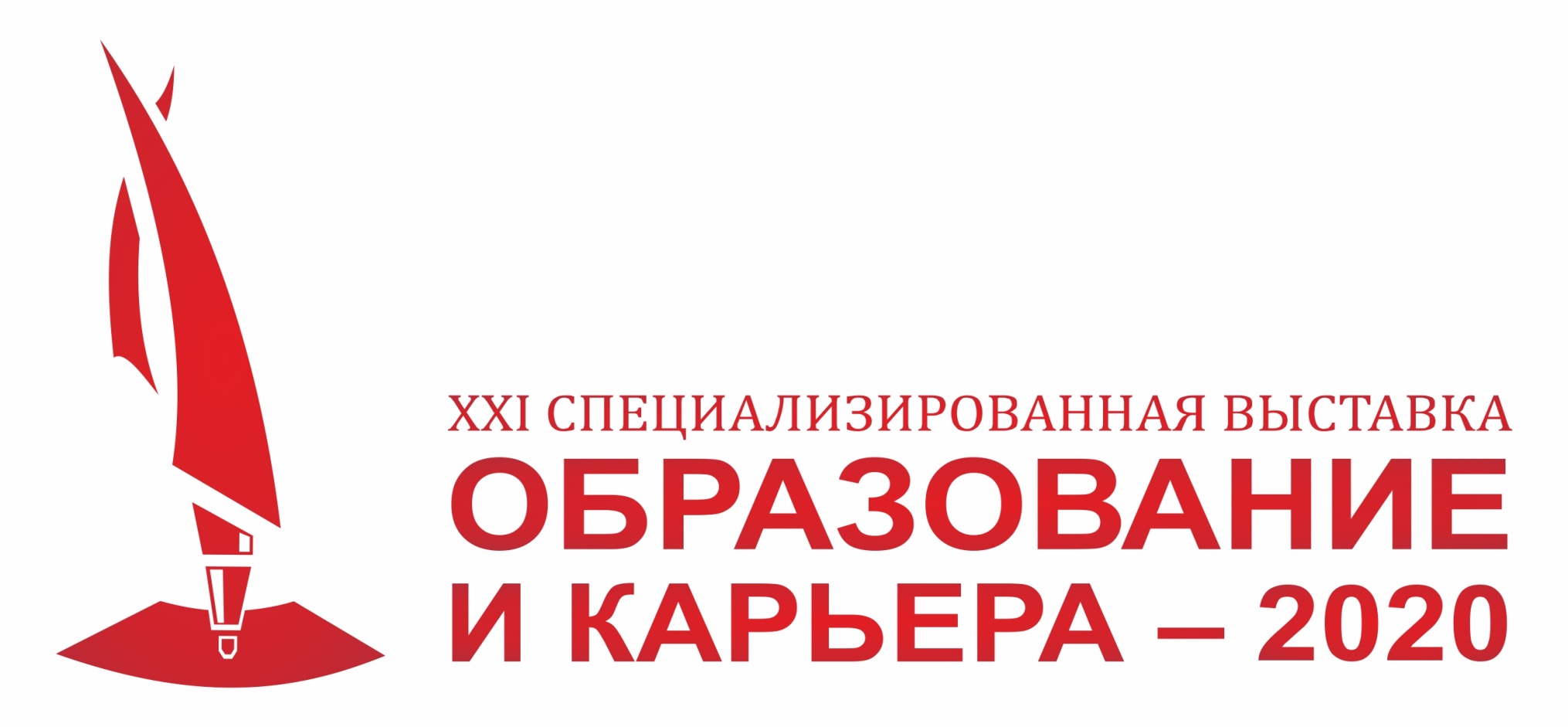 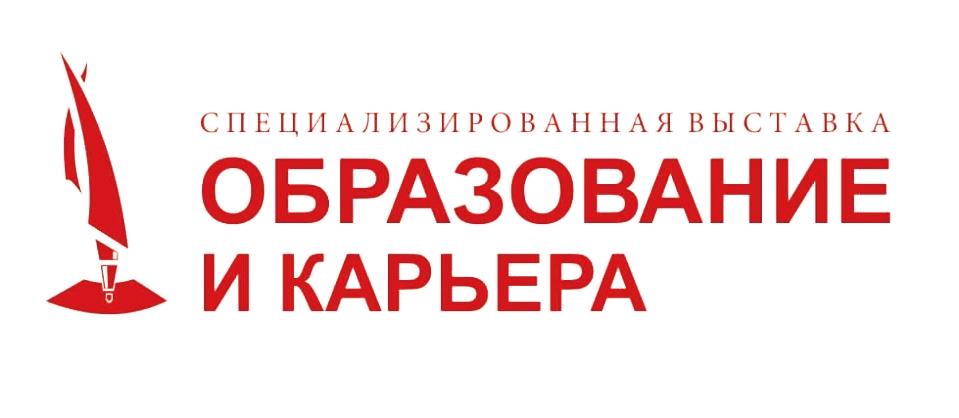 Образовательная карта города Сургута
учащимся 10-11-х классов
Выпускник
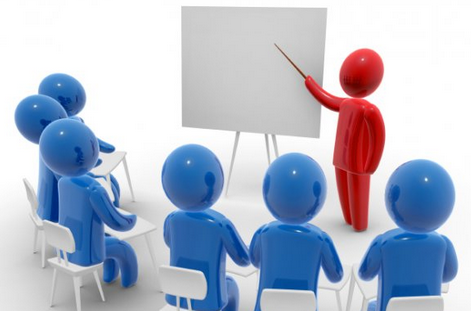 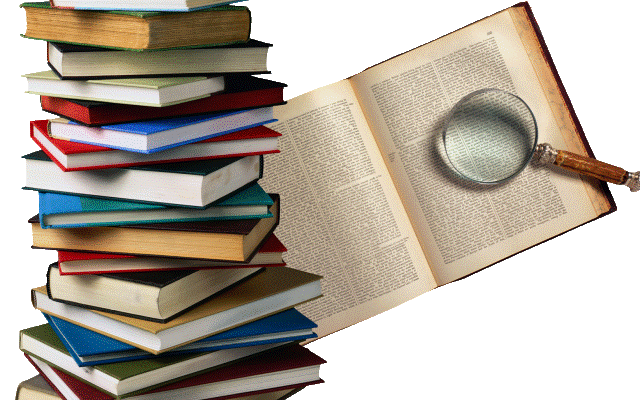 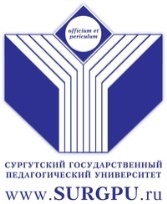 БУ «Сургутский государственный педагогический университет»
Организация работы с молодежью
Гостиничное дело
Физическая культура
Педагогическое образование (направленность Изобразительное искусство)
Педагогическое образование с двумя профилями подготовки (направленность Математика и начальное образование)
 Педагогическое образование с двумя профилями подготовки (направленность Иностранные языки)
Педагогическое образование с двумя профилями подготовки (направленность Математика и информатика)
Педагогическое образование с двумя профилями подготовки (направленность Дошкольное образование и дополнительное образование)
Педагогическое образование с двумя профилями подготовки (направленность Дошкольное образование и начальное образование)
Педагогическое образование с двумя профилями подготовки (направленность История и обществознание)
Педагогическое образование с двумя профилями подготовки (направленность Русский язык и литература)
Педагогическое образование с двумя профилями подготовки (направленность Основы безопасности жизнедеятельности и Физическая культура)
Психолого-педагогическое образование
Специальное (дефектологическое) образование
Документоведение и архивоведение
Физическая культура для лиц с отклонениями в состоянии здоровья (адаптивная физическая культура)
Социально-культурная деятельность
Специальное (дефектологическое) образование
Юридический адрес: Ханты-Мансийский автономный округ – Югра, г. Сургут, ул. 50 лет ВЛКСМ, д. 10/2
Телефон: +7(3462)31-94-34
Факс: +7(3462)31-94-38
Е-mail: office@surgpu.ru
Официальный сайт: www.surgpu.ru
БУ ВО «Сургутский 
государственный университет»
Юридический адрес: Ханты-Мансийский автономный округ – Югра, г. Сургут, пр. Ленина, д. 1
Телефон: 8 (3462) 76-29-00
Факс: 8 (3462) 76-29-29
Е-mail: secretar@surgu.ru
Официальный сайт: www.surgu.ru
Сургутский институт нефти и газа (филиал) ФГБОУ ВО «Тюменский индустриальный университет»
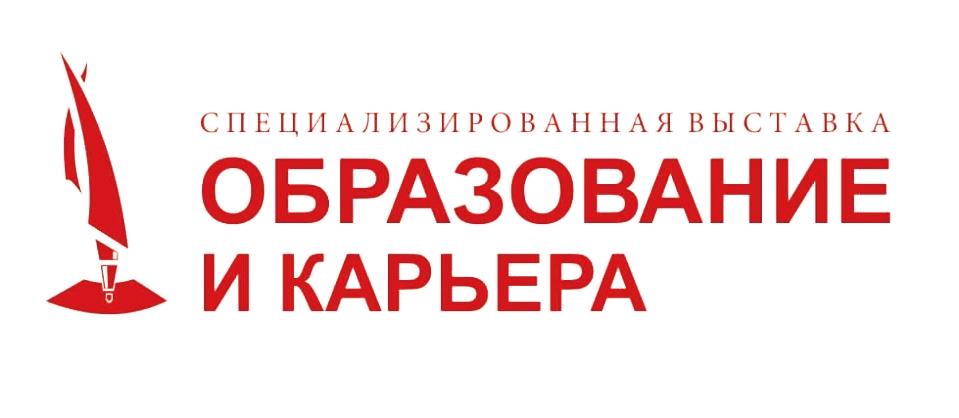 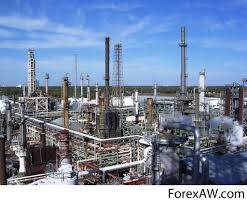 Нефтегазовое дело
Эксплуатация транспортных технологических машин и комплексов
Юридический адрес: Ханты-Мансийский автономный округ – Югра, г. Сургут, ул. Энтузиастов, д. 38
Телефон: +7 (3462) 35-25-88, 35-25-90
Факс: +7 (3462) 35-25-88
Е-mail: ftgs@tyuiu.ru
Официальный сайт: www.tyuiu.ru
Сургутское представительство 
НОЧУ ВО «Московский финансово-промышленный университет «Синергия»
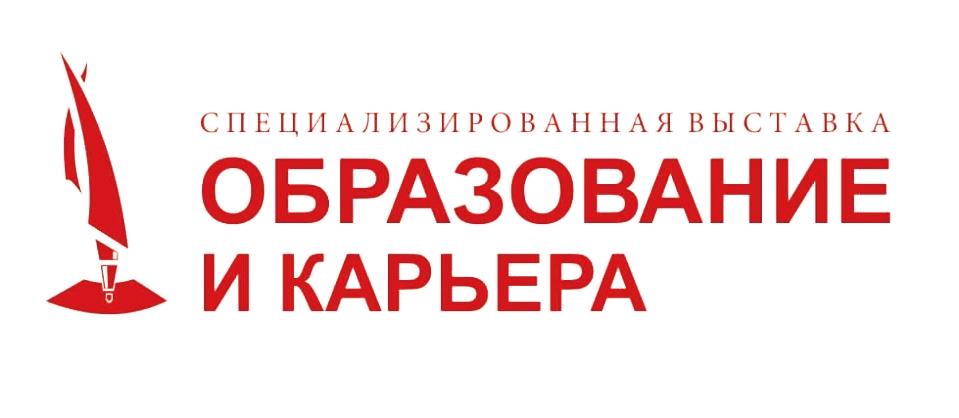 Экономика 
Менеджмент
Управление персоналом
Государственное и муниципальное управление
Бизнес-информатика
Психология
Реклама и связи с общественностью
Юриспруденция
Прикладная информатика
Лингвистика
Дизайн
Психолого-педагогическое образование
Информационные системы и технологии
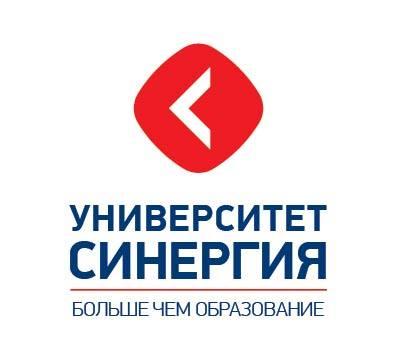 Юридический адрес: 129090,  г. Москва, ул. Мещанская, дом 9/14, стр. 1
Адрес Сургутского представительства: Ханты-Мансийский автономный округ – Югра , г. Сургут, ул. Маяковского, дом 21 А, оф. 107-108
Телефон: (3462) 93-72-92
Е-mail: ELifanova@synergy.ru
Официальный сайт: https://surgut.synergyregions.ru/
Сургутский нефтяной техникум (филиал) ФГБОУ ВО «ЮГУ»
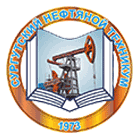 Монтаж и техническая эксплуатация промышленного оборудования (по отраслям)
Переработка нефти и газа
Разработка и эксплуатация нефтяных и газовых месторождений
Бурение нефтяных и газовых скважин
Техническое обслуживание и ремонт автомобильного транспорта
Юридический адрес: 628012, Ханты-Мансийский автономный округ –Югра, г. Ханты-Мансийск, ул. Чехова, д. 16
Фактический адрес: Ханты-Мансийский автономный округ – Югра, г. Сургут, ул. Григория Кукуевицкого, д. 3
Телефон: 8(3462) 45-76-11
Факс: 8(3462) 45-76-11
E-mail: snt@bk.ru
Официальный сайт: https://snt.ugrasu.ru/
АУ «Сургутский политехнический колледж»
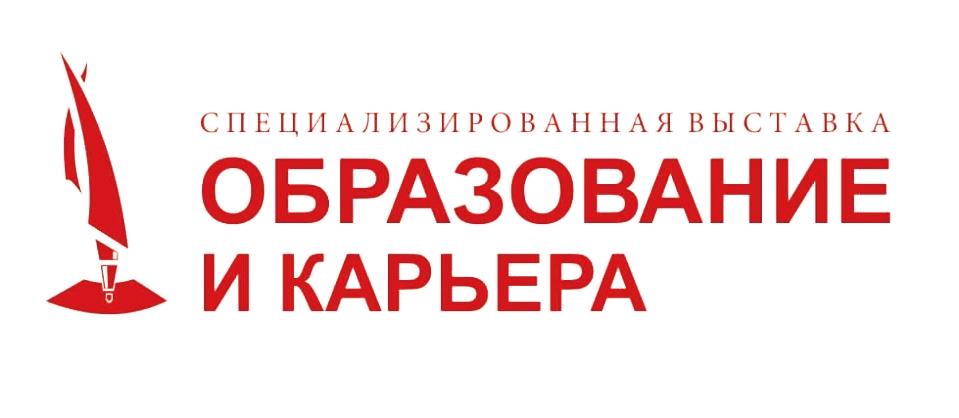 Мастер по обработке цифровой информации
Электромонтер по ремонту и обслуживанию электрооборудования (по отраслям)
Сварщик (ручной и частично механизированной сварки (наплавки))
Слесарь по контрольно-измерительным приборам и автоматике
Пекарь
Повар, кондитер 
Техническая эксплуатация и обслуживание электрического и электромеханического оборудования (по отраслям)
Технология продукции общественного питания
Строительство и эксплуатация зданий и сооружений
Наладчик аппаратного и программного обеспечения
Юридический адрес: Ханты-Мансийский автономный округ – Югра, г. Сургут, ул. Маяковского, дом 41.
Телефон: 8(3462) 206-940 доб. 101
Факс: 8(3462) 206-940 доб. 101
Е-mail: surpk@surpk.ru
Официальный сайт: www.surpk.ru
Выставка-форум «Образование и карьера –2015»
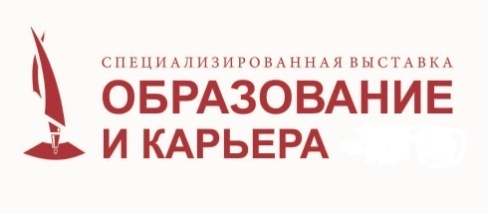 9—11 апреля 2015 года
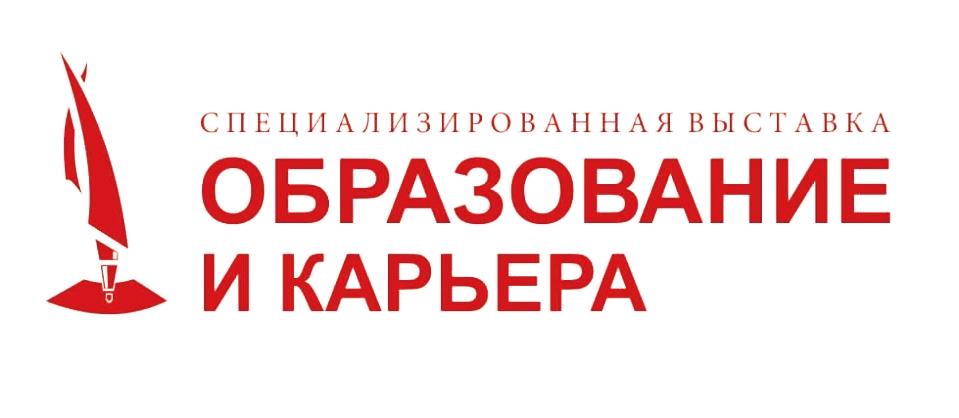 БУ «Сургутский музыкальный колледж»
Музыкальное искусство эстрады (по видам)
Инструментальное исполнительство (по видам инструментов)
Хоровое дирижирование
Теория музыки
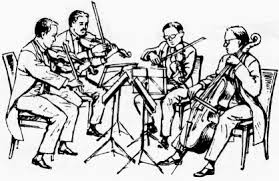 Юридический адрес: Ханты-Мансийский автономный округ – Югра, г. Сургут, ул. Энтузиастов, дом 28.
Телефон: 8 (3462) 45-74-97
Факс: 8 (3462) 35-22-48
E-mail: surgutmusic@mail.ru
Официальный сайт: www.surgutmusic.ru
Сургутский филиал ГБОУ ПОО «Златоустовский техникум технологий 
и экономики»
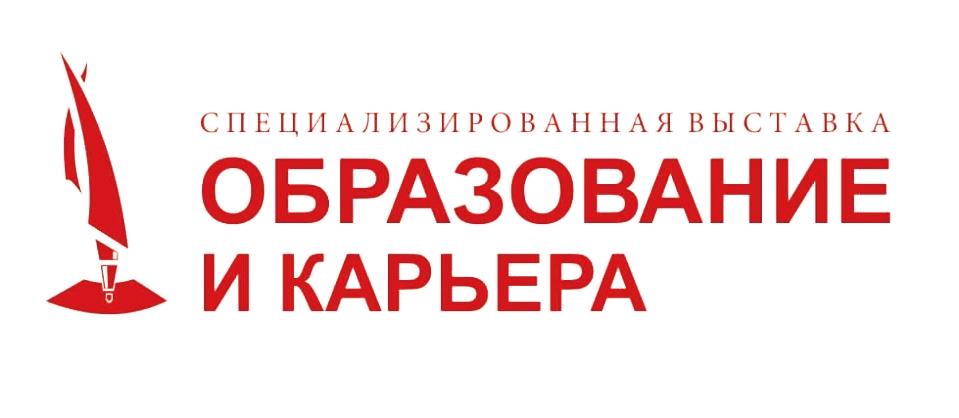 «Экономика и бухгалтерский учёт» (по отраслям)
«Банковское дело»
«Товароведение и экспертиза качества потребительских товаров»
«Коммерция» (по отраслям)
«Право и организация социального обеспечения»
«Технология продукции общественного питания»
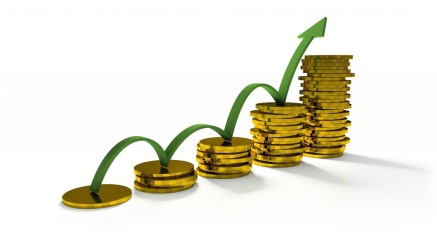 Юридический адрес: Ханты-Мансийский автономный округ – Югра  г. Сургут, ул. Чехова, д. 10\2, каб. 407.1
Телефон: 8 (3462) 34-42-43
E-mail: technikum@list.ru
Официальный сайт: http://ztte.ru/ (вкладка «Филиалы»)
АНПОО «Сургутский институт экономики, управления и права»
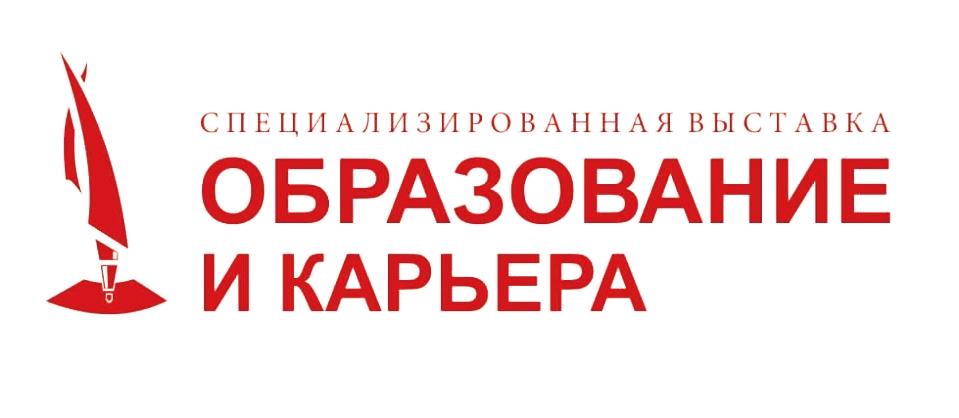 «Наладчик компьютерных сетей»
«Сетевое и системное администрирование»
«Право и организация социального обеспечения» 
«Экономика и бухгалтерский учет» (по отраслям)
«Банковское дело»
«Операционная деятельность в логистике» 
«Дошкольное образование» 
«Физическая культура» 
«Коммерция» (по отраслям)
«Социальная работа» 
«Дизайн» (по отраслям)
«Право и судебное администрирование» 
«Коррекционная педагогика в начальном образовании»
«Педагогика дополнительного образования» 
«Фармация»
«Документационное обеспечение управления и архивоведение»
Юридический адрес: Ханты-Мансийский автономный округ – Югра, г. Сургут, ул. Рабочая, д. № 43/1
Телефон: (3462) 249-528
Факс: (3462) 501-914
Е-mail: tgusf_dog@mail.ru
Официальный сайт: http://sielom.ru/
Сургутский финансово-экономический колледж – филиал ФГОБУ ВО «Финансовый университет при Правительстве Российской Федерации»
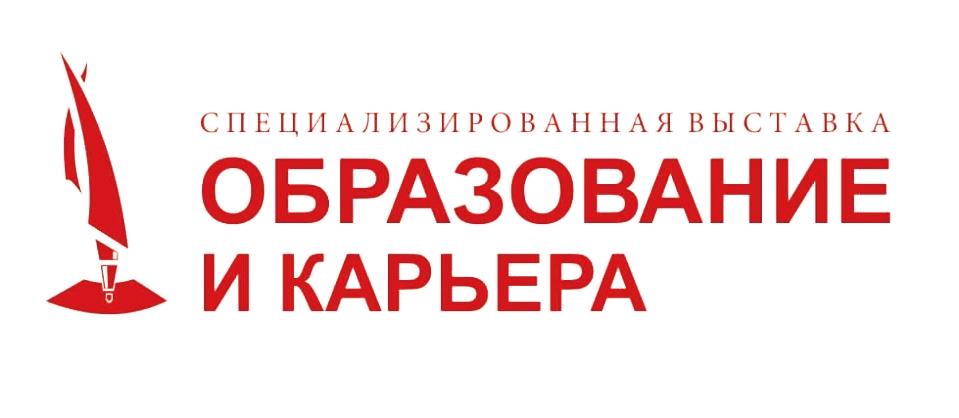 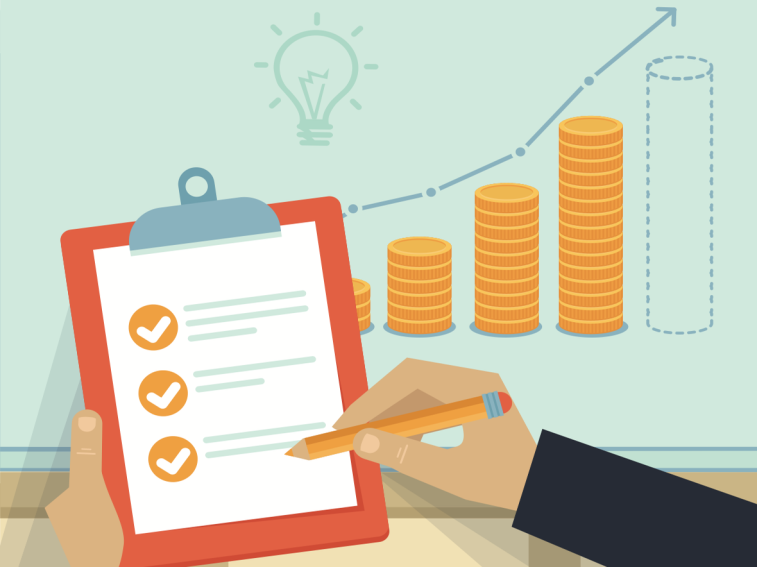 Финансы
Юридический адрес: 125993, г. Москва, Ленинградский проспект, д. 49
Фактический адрес: Ханты-Мансийский автономный округ – Югра , г. Сургут, ул. Энергетиков, д. 15/1
Телефон: 8(3462) 24-67-97 
Факс: 8(3462) 24-68-46
E-mail: surfek@fa.ru
Официальный сайт: http://www.fa.ru/fil/surgut/Pages/Home.aspx
Сургутское представительство НОЧУ ВО «Московский финансово-промышленный университет «Синергия»
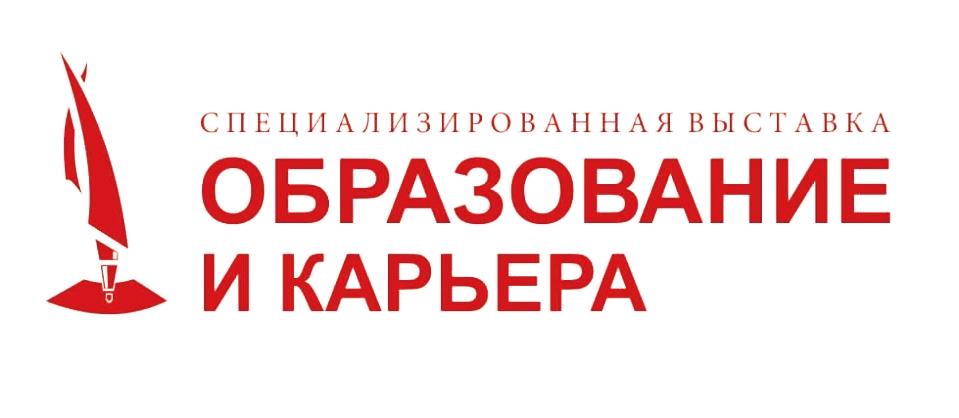 Банковское дело
Гостиничное дело
Информационные системы (по отраслям)
Коммерция (по отраслям)
Экономика и бухгалтерский учет (по отраслям)
Юридический адрес: 129090,  г. Москва, ул. Мещанская, дом 9/14, стр. 1
Адрес Сургутского представительства: 628400, г. Сургут, ул. Маяковского, дом 21 А, оф. 107-108
Телефон: (3462) 93-72-92
Е-mail: ELifanova@synergy.ru
Официальный сайт: https://surgut.synergyregions.ru/
Трудоустройство
Сургутский центр занятости населения
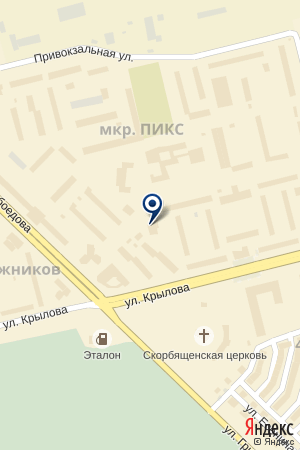 Адрес: Ханты-Мансийский автономный округ – Югра, г. Сургут, ул. Крылова 21/2
Режим работы: понедельник- пятница
                                         9.00-17.00
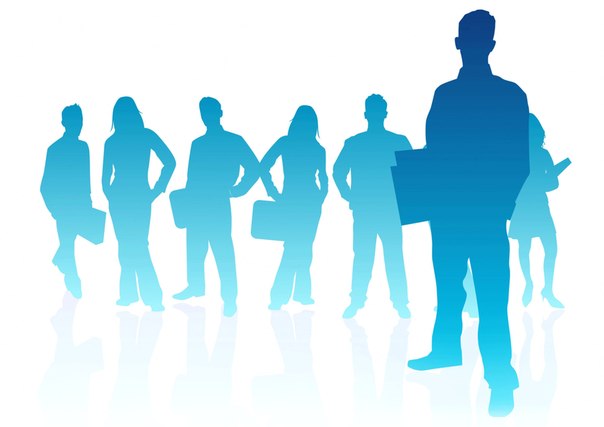 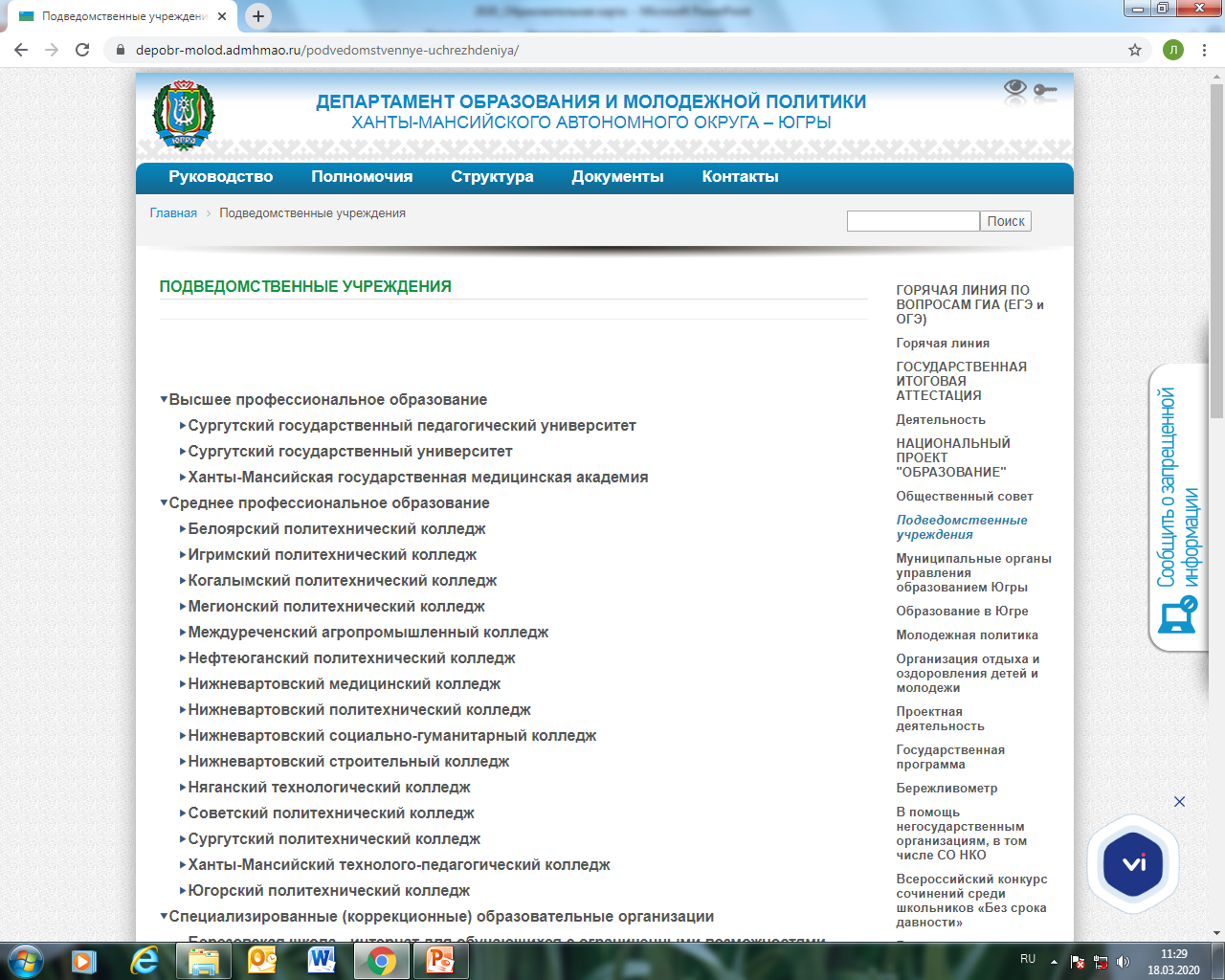 https://depobr-molod.admhmao.ru/podvedomstvennye-uchrezhdeniya/